what is an open air photo booth
https://sites.google.com/view/roamingphotoboothirvine/home
[Speaker Notes: https://drive.google.com/file/d/1cA8um9RsO98Mk8nS6-XedAi_67s2i9io/view?usp=sharing
https://drive.google.com/file/d/1m1s4VqGZbth9NqpkGutozLVi1YsPORT4/view?usp=sharing
https://drive.google.com/file/d/1p6JgDdS30yAGaKbH5I7GaQVVI3WyCq5o/view?usp=sharing
https://docs.google.com/document/d/1H04XUY6Q2ycjrIXf0YljcwUbI3ICN0dL3QxMKvCKQa0/edit?usp=sharing
https://docs.google.com/document/d/1H04XUY6Q2ycjrIXf0YljcwUbI3ICN0dL3QxMKvCKQa0/pub
https://docs.google.com/document/d/1H04XUY6Q2ycjrIXf0YljcwUbI3ICN0dL3QxMKvCKQa0/view
https://docs.google.com/presentation/d/1vCzAk4XwYvH6OLMLWTSacq3kGgJF43Blur43-VYsTsM/edit?usp=sharing
https://docs.google.com/presentation/d/1vCzAk4XwYvH6OLMLWTSacq3kGgJF43Blur43-VYsTsM/pub?start=true&loop=true&delayms=3000
https://docs.google.com/presentation/d/1vCzAk4XwYvH6OLMLWTSacq3kGgJF43Blur43-VYsTsM/view
https://docs.google.com/presentation/d/1vCzAk4XwYvH6OLMLWTSacq3kGgJF43Blur43-VYsTsM/htmlpresent]
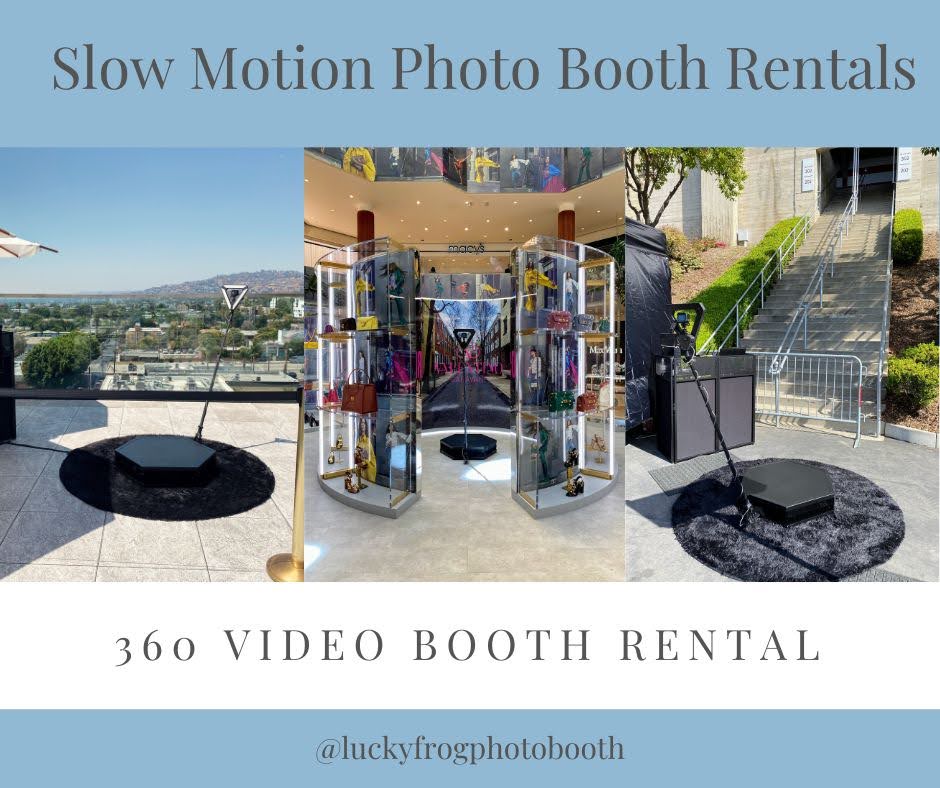 what is an open air photo booth